MBSE / SysML adoption issues
OMG TC Meeting – SysML Roadmap WG
2014-06-17, Boston, MA, USA
Outline
Assessment method
Summary of what was done
Conclusion and future assessment effort
Key Findings (list below is for every finding)
Area of improvement
What evaluation criteria are most impacted
What category of action would address this area of improvement (spec change, tool improvement, process change, other)
Priority (per discussion)
2
Assessment method
Review of existing sources
Determination of Categories of issues
Struggle between MBSE and SysML
Priorisation (future task)
SysML for
MBSE
MBSE
SysML
3
[Speaker Notes: MBSE does not necessarily imply SysML, but SysML is a good means. 
OTOH, there is an impact on SysML doing MBSE – what makes SysML being the best choice for doing MBSE?]
Review of existing sources for SysML adoption issues
What has been done
Folie 4
Review of existing sources
2009 SysML RFI
RFI Report
RFI Summary presentation
Original responses, as available
INCOSE MBSE Survey from 2012
SE DSIG discussions
Mostly 2013-2014
Other resources and publications:
GfSE (German chapter of INCOSE) Workshop on SE – PLM integration (Feb. 2014)
INCOSE MBSE Workshops 2013, 2014
Recent papers about SysML 
Ferrari, Fantechi et al: Adoption of SysML by a Railway Signaling Manufacturer
Graves, Bijan: Using formal methods with SysML in aerospace design and engineering
Piques, Andrianarison: SysML for embedded automotive Systems: lessons learned
…
5
2009 RFI Report – most relevant questions
Question 4: Value of diagram types and associated modeling concepts
Question 5: Issues regarding diagram types and associated modeling concepts?
Question 6: What part(s) of SysML were hardest for your stakeholders to understand?
Question 8: SysML language effectiveness – open ended responses
Question 9: SysML - Precision
Question 10: SysML - Ease of use
Question 11: SysML -  Integration
Question 12: SysML - Tool implementation complexity
Question 13: Other measures you would use to assess the effectiveness of SysML
Question 14: What additional capabilities or features are desired of the language?
Question 16: Identify SysML specification changes you recommend and why?
Question 18: Most critical changes to enhance adoption of SysML and MBSE?
Question 39: What were your primary tool issues, if any?
Question 54: What were the primary training issues?
Question 55: What level of benefit did MBSE bring to your project?
Question 56: How were modeling results perceived by the project stakeholders?
6
MBSE Survey 2012: Question 9
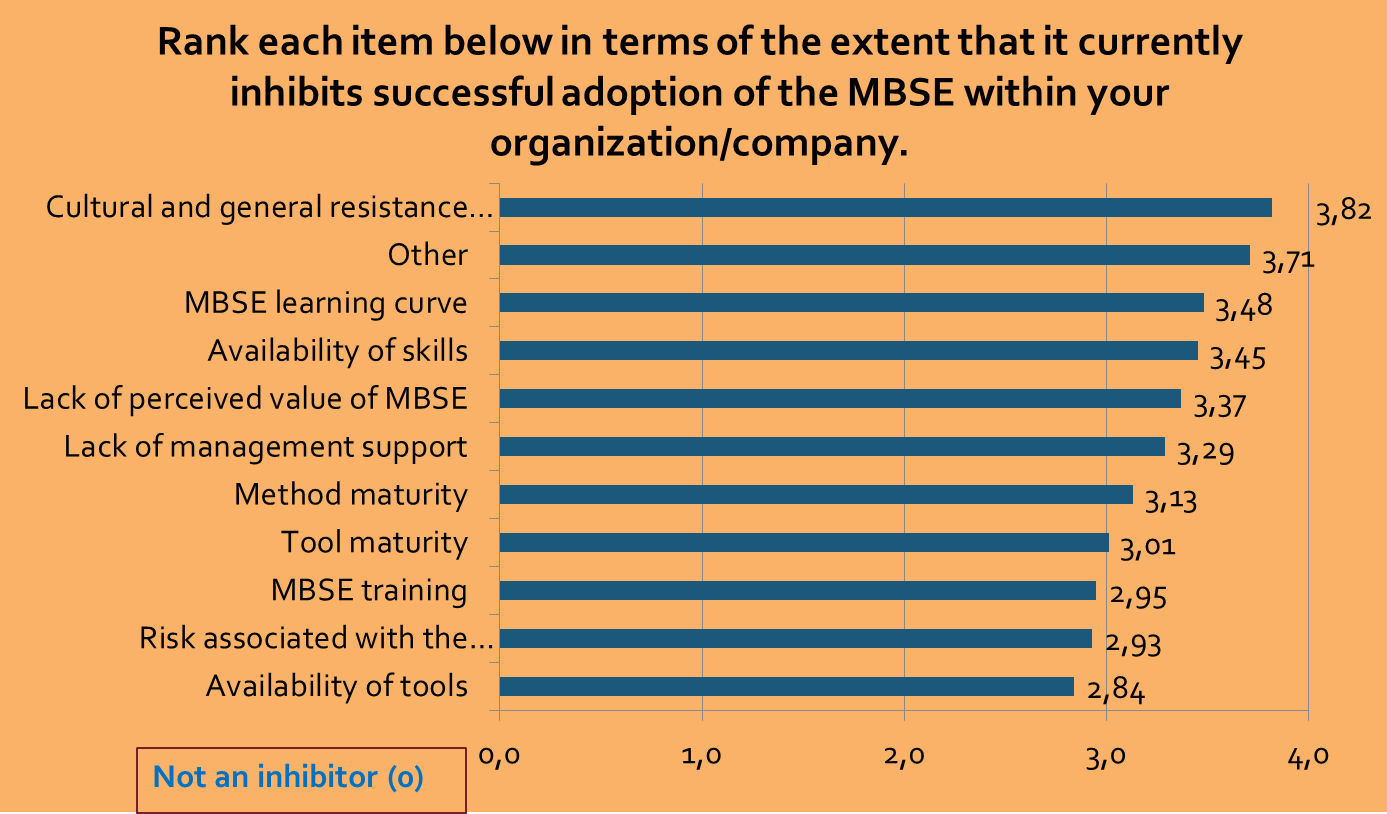 Source: http://www.omgwiki.org/MBSE/doku.php?id=mbse:incose_mbse_is_2012
7
6/17/2014
SE-DSIG MBSE Adoptions issues
Source: SysML Assessment & Roadmap Approach / SE DSIG
More focus on mechanical engineering
Provide more examples/guidance
Availability of libraries of reusable models
Availability of patterns
Language stability
Increased analysis capabilities
A clear value assessment from using SysML
Model consistency
Domain specific icons
Support for continuum of models that support early concepts and more detailed formal models 
Agility of modeling
Dynamic (i.e. simulation) and static analysis capabilities
Capture of trade studies
Reduce the number of ways things can be modeled. This is a source of confusion to modelers
Ability to represent model in textual form
Better handling of large number of requirements 
FMEA capabilities
Consider industries which are not highly regulated
Consider how to model humans
Make the model invisible (transparent) to support other discipline engineers 
MDA for SysML
8
Difficulties
Huge amount of resources
Undocumented redundancy of aggregated information
Lost context in RFI report and the SysML assessment summary
At least keep track from answers to originator
Finding a structure to present the adoption issues
Classification
Illustrate interrelations between issues
Are we talking about MBSE or SysML adoption issues?
Comprehension of some highly aggregated adoption issues (e.g. “MDA for SysML”)
9
Finding categories of adoption issues
Categorisation / Classification
Folie 10
Alternative ways of categorization
Issue may belong to different categories, so categorization may be more adequate than classification
RFP evaluation criteria
Distinguish between Language- and Implementation issues
MBSE - SysML
Fine granular categorization:
Language
Integration
Deployment / Implementation
Methodology, Process, Organization related issues
11
Adoption issues categorization
Two major directions:
Impacts on language spec
Impacts on implementation

Categorization necessary at all?
Language issues
Constructs (e.g. mech. eng.)
Extensibility
Domain adaptability
…
Integration issues
Integration with other modeling languages
Model exchange, model management, PLM
Integration with „solvers“
…
Deployment / Implementation issues
Tool issues
Model libraries, standard parts
Reusability of models
…
Methodology, Process, Organization related issues
Modeling guidelines, procedural models (e.g. OOSEM, SYSMOD)
How MBSE changes the enterprise product development processes
Transition process from „traditional“ SE to MBSE
Stakeholder issues (e.g. management support) 
…
12
Action categories
SysMLx – any upcoming version of SysML
MBSE – any general requirement for an MBSE environment, not necessarily connected to SysML
Tool - implementation of SysML and/or MBSE, including tool integration, development process definition, adaptation of organizational structures
Other – everything else
SysML1.y – anything the RTF can resolve???
13
Evaluation Criteria
Ease of Use
Unambiguity
Preciseness
Completeness
Scalability
Adaptability to Domains
Evolvability
Model Interchange
Diagram Interchange
Independency from Methodology, Process
Compliance with UML metamodel
Verifyability
14
Conclusion and future assessment effort
Conclusion
Folie 15
Conclusion and future assessment effort
Need significant more time
More input awaited from end-users
Not completed the review of the following resources:
RFI report regarding language constructs (Q5-Q12)
RFI report open ended responses
Very few or no information about the following (potential) adoption issues:
Availability of a MBSE development methodology (OOSEM, SYSMOD, etc.)
Diagram interchange (2 occurrences in the RFI report)
Future:
Solicit contributors
Create more detailed action items to feed the roadmap
16
Language specific issues
Key Findings part 1
Folie 17
Key Finding – time models
18
Key Finding – learning curve
19
Key Finding – support for domain modeling
20
Key Finding – diagram and constructs issues
NOT YET COMPLETED
21
Integration specific issues
Key Findings part 2
Folie 22
Key Finding – model integration
23
Key Finding – requirement mgmt. interface
24
Key Finding – modeling collaboration
25
Key Finding – concept for model assemblies
26
Key Finding – relation persistency
27
Implementation and deployment specific issues
Key Findings part 3
Folie 28
Key Finding – model consistency, language stability
29
Key Finding – provision of examples, patterns
30
Key Finding – analysis and simulation capabilities
31
Methodology, Process, Organization specific issues
Key Findings part 4
Folie 32
Key Finding - culture
33
Key Finding – integration into product development
34
Key Finding – MBSE value assessment
35
Key Finding – Certification in an MBSE environment
36
Questions?
37